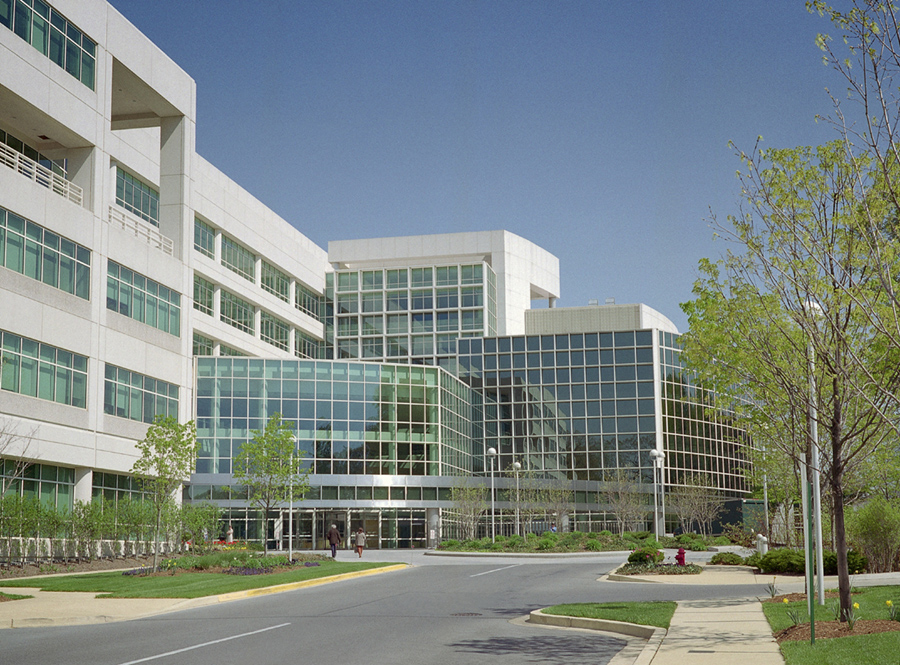 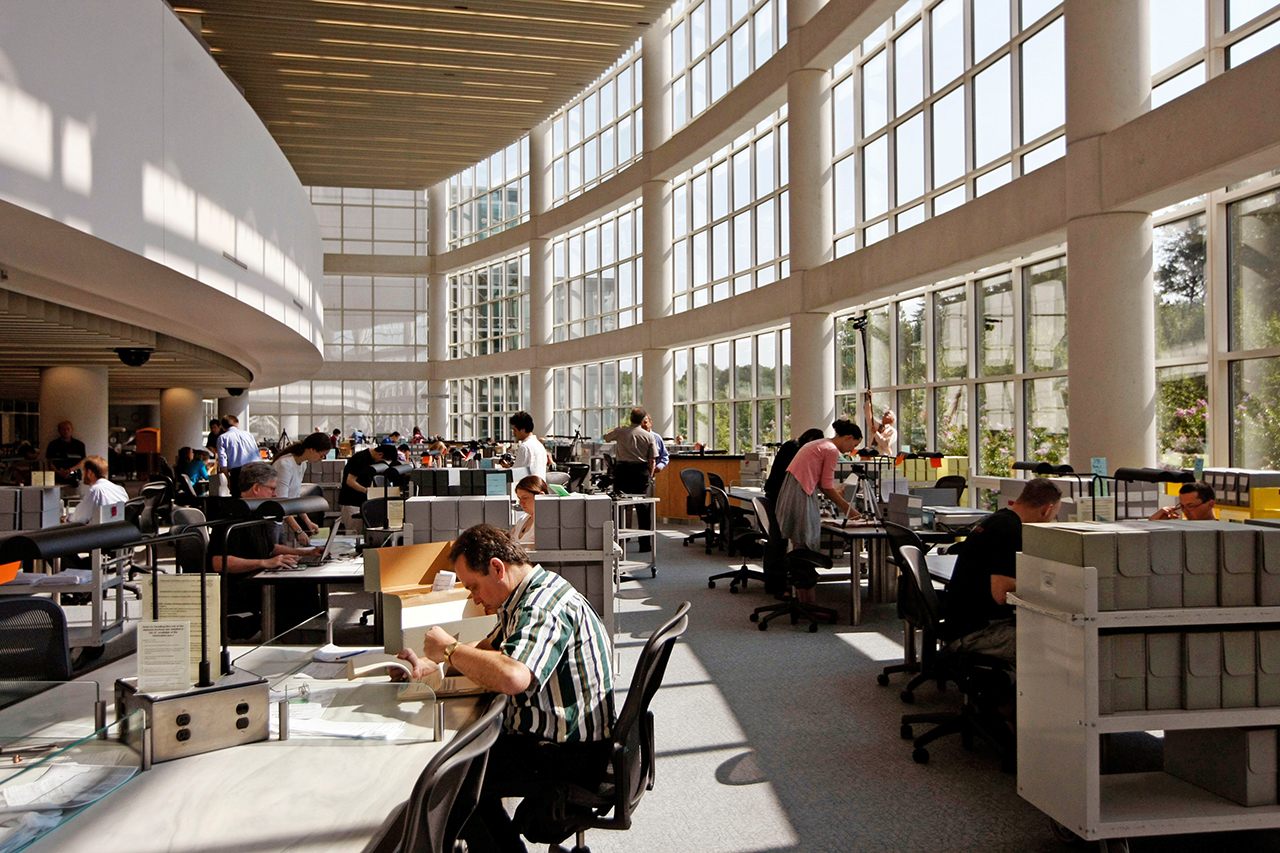 The Lifecycle of a Document
ORIGINATORS: The working level- Document creator- Record creator
RECORDS MANAGEMENT: Tracking/retrieving active documents- Records manager
-RECORDS RETIREMENT- initial culling: document retirement and retention “schedules”- Post-retirement records, retention, storage and access (purgatory)- Record destruction
ARCHIVISTS/ARCHIVING/ARCHIVES- acceptance by the archives (accession)- archival processing (sorting, boxing, labeling, shelving, finding aids)- making documents available to the public
“DIGITALIZATION”(a tiny percentage of archival documents are 
available online—likely less than 1%)
- Paper Originals
- “Born Digital” 
- Archival Intake- Archivists create Finding Aids- Archival Search Engines	(lowest common 	denominator)
CLASSIFICATION
-Various forms of Unclassified-Classified: 1. Confidential; 2. Secret; 3. Top Secret-SCI: Sensitive Compartmented Information-Dissemination Control: NOFORN https://www.dni.gov/files/documents/FOIA/Public_CAPCO_Register%20and%20Manual%20v5.1.pdf
DECLASSIFICATION
FRUS (Foreign Relations of the United States)https://history.state.gov/ 
FOIA (Freedom of Information Act)
MDR (Mandatory Declassification Review)

{withdrawal sheets}
Balancing Openness/Transparency with National Security
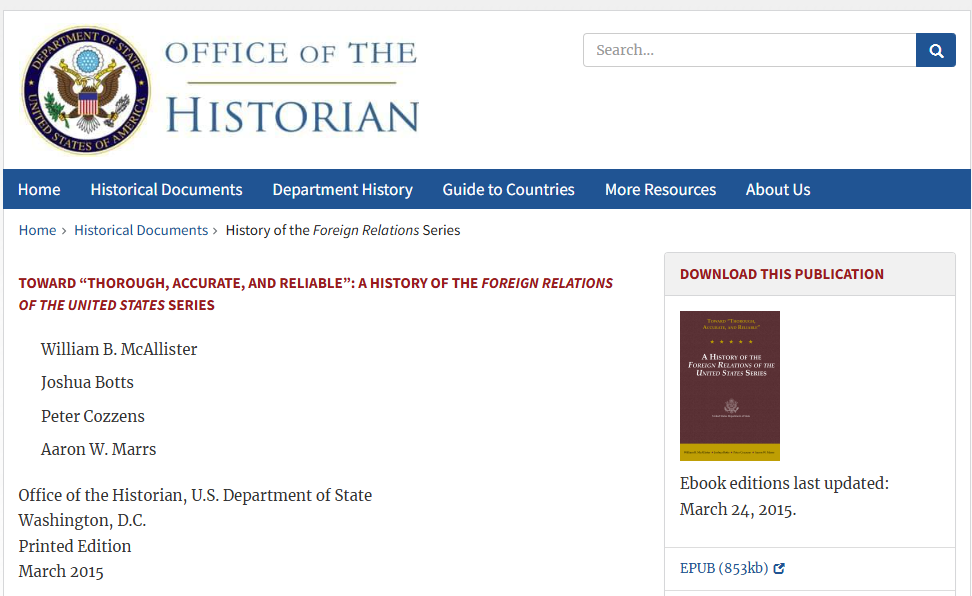 Historical Research in the 
National Security Era, 1930s-Present
Exercise Judicious Skepticism about the Extant Historiography--- in order to ---
Be on the Lookout for Classified Drivers of Public Policy
United Nations Conference on the Law of the Sea (negotiated 1973-1982)https://history.state.gov/historicaldocuments/frus1969-76ve03
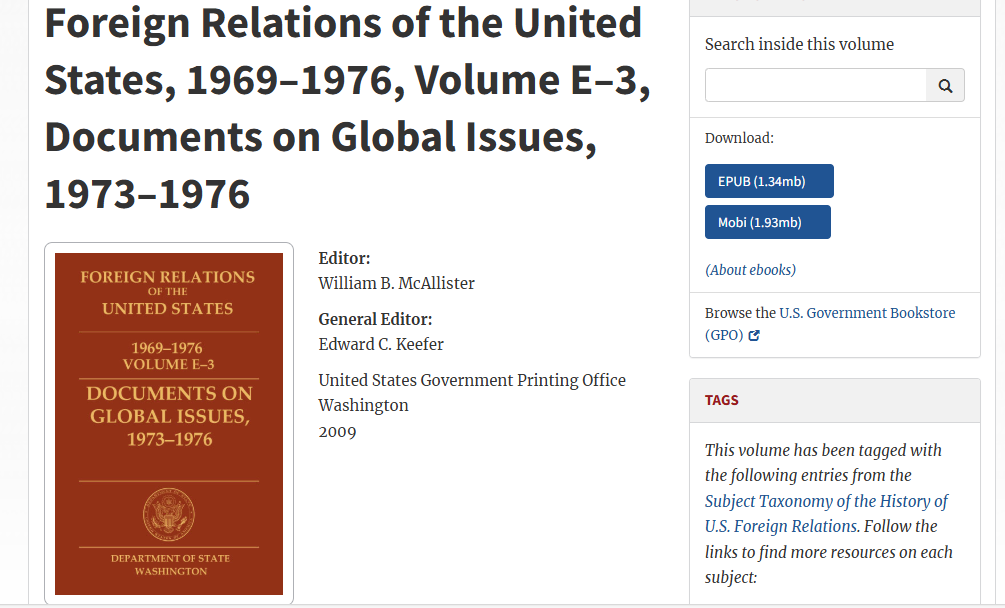 The SOSUS System, 1951-1991: SECRET!
Design: Track Soviet submarines in the North Atlantic and Eastern Pacific oceans
Implementation: SECRET listening stations positioned at costal sites around the Atlantic and Pacific Oceans 				--- and ---
U.S. Navy ships trailing towed arrays
Public justification: “oceanographic research”
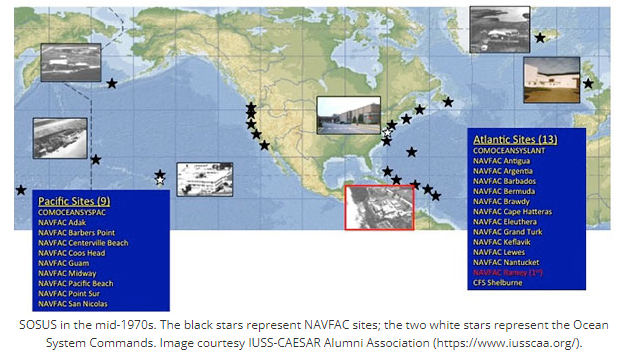 POINT: 

Look out for seemingly innocuous aspects, or odd
rationales, or explanations that “don’t add up” andbe prepared to “Connect the Dots”
USING THE ARCHIVES

Communicate with the Archives Before You Arrive
“Write Ahead! Write Ahead! Write Ahead!”
Archives are Like a Family or a Culture: 
They all have some things in common, but each is also unique
Commonalities
- Archivists (some more helpful than others)- Finding Aids (some more comprehensible than others)- Organization of Records: (some more coherent than others)
Archives are Like a Family or a Culture: They all have some things in common, but each is also unique
Unique Aspects
+ Organization of documents + call numbers + finding aids = learning a foreign language.
+ Learn how to think like the people you study: how would they organize/classify/retrieve materials.
+ Learn how to think like the archivists at each site you visit.
The Sorrows and Joys of Archival Research
* limitations: you will not find everything you want

* uncertainties: you will never be sure that you have discovered all extant records.
* surprises: you will encounter unexpected information and perspectives
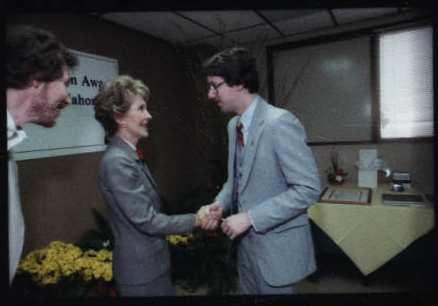 https://www.reaganlibrary.gov/public/archives/audiovisual/contactsheets/c27897.jpg 1985 03 12
The Sorrows and Joys of Archival Research
* limitations: you will not find everything you want
* uncertainties: you will never be sure that you have discovered all extant records.
* surprises: you will encounter unexpected information and perspectives
*** end result: you will accumulate more questions, as well as ideas for more research/books/articles
Temporal Limitations of the U.S. National Archives 
Main Repository in College Park, Maryland (NARA 2)
Very few declassified documents are available for the post-1979 period. If you are researching a topic in the 1980s or later, you will probably find little or nothing available at College Park.
Procedure:
1. Examine online finding aids to identify potentially useful records.
2. Be as specific as possible about your research interests and potential sources when you write NARA for more information.3. Be persistent: ask follow-up questions as necessary.
You *MIGHT* Find More Recent Records
at These Repositories

United Kingdom: The National Archives (Kew) = some material released at the 30-year line.https://www.nationalarchives.gov.uk/ 

Canada: Library and Archives Canada (Ottawa) = sometimes a limited amount of material may be released at the 20-year line, but this usually is only done by request, so contact them well ahead of time.https://library-archives.canada.ca/eng
Presidential Libraries
http://www.archives.gov/presidential-libraries/search.html   
Presidential libraries *might* hold useful documentation.

Procedure: 1. Examine each presidential library’s online finding aids (they are all different).2. Write each presidential library directly, outlining your research interest and any collections and/or documents you identified as potentially relevant. 3. Follow up questions: the staff at presidential libraries are usually very willing to help you refine your search.
To Find Leads About Archival Sources
 ---OR ---
If You Cannot Travel to Archives
Explore theForeign Relations of the United States series
(FRUS)
https://history.state.gov/
FRUS Frontpage
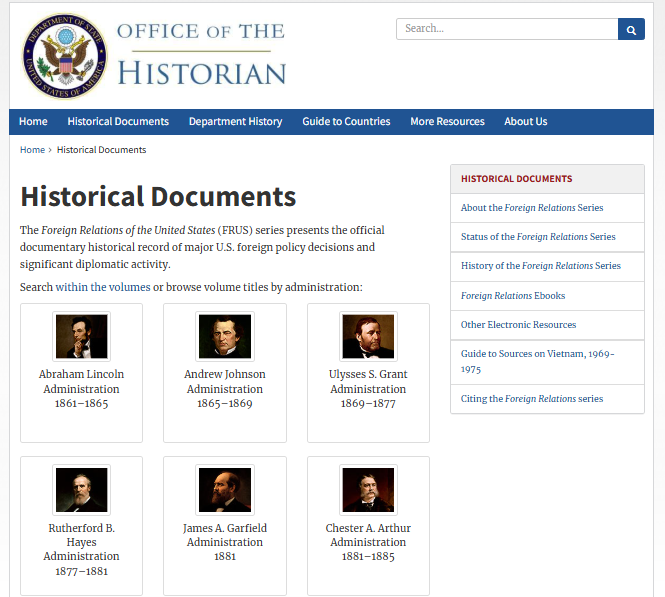 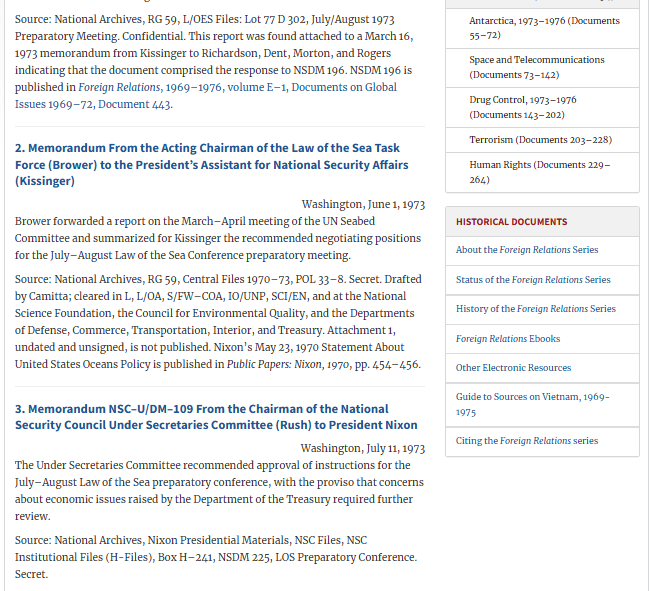 Archival Source List: https://history.state.gov/historicaldocuments/frus1969-76ve03/sources
WORKSHOP: CHOOSE AN ONLINE OPTION
OPTION 1: If researching a topic between 1973-1979, try NARA AAD https://www.archives.gov/research/foreign-policy/state-dept/rg-59-central-files/1973-1979 
OPTION 2: For most other researchers, explore the State Department Central Decimal File.https://www.archives.gov/research/foreign-policy/state-dept/rg-59-central-files/1910-1963 OPTION 3: Find out if a person you study has papers in a US repository via the National Union Catalog of Manuscript Collections https://www.loc.gov/coll/nucmc/ 

OPTION 4: Explore FRUS https://history.state.gov/historicaldocuments or any other source that might aid for your research topic.
William B. McAllister, Ph.D.
wbm8@georgetown.edu